Земельный участок, общей площадью 1939 м2, категория земель: земли населенных пунктов, разрешенное использование: под объекты инженерного оборудования - теплоснабжения
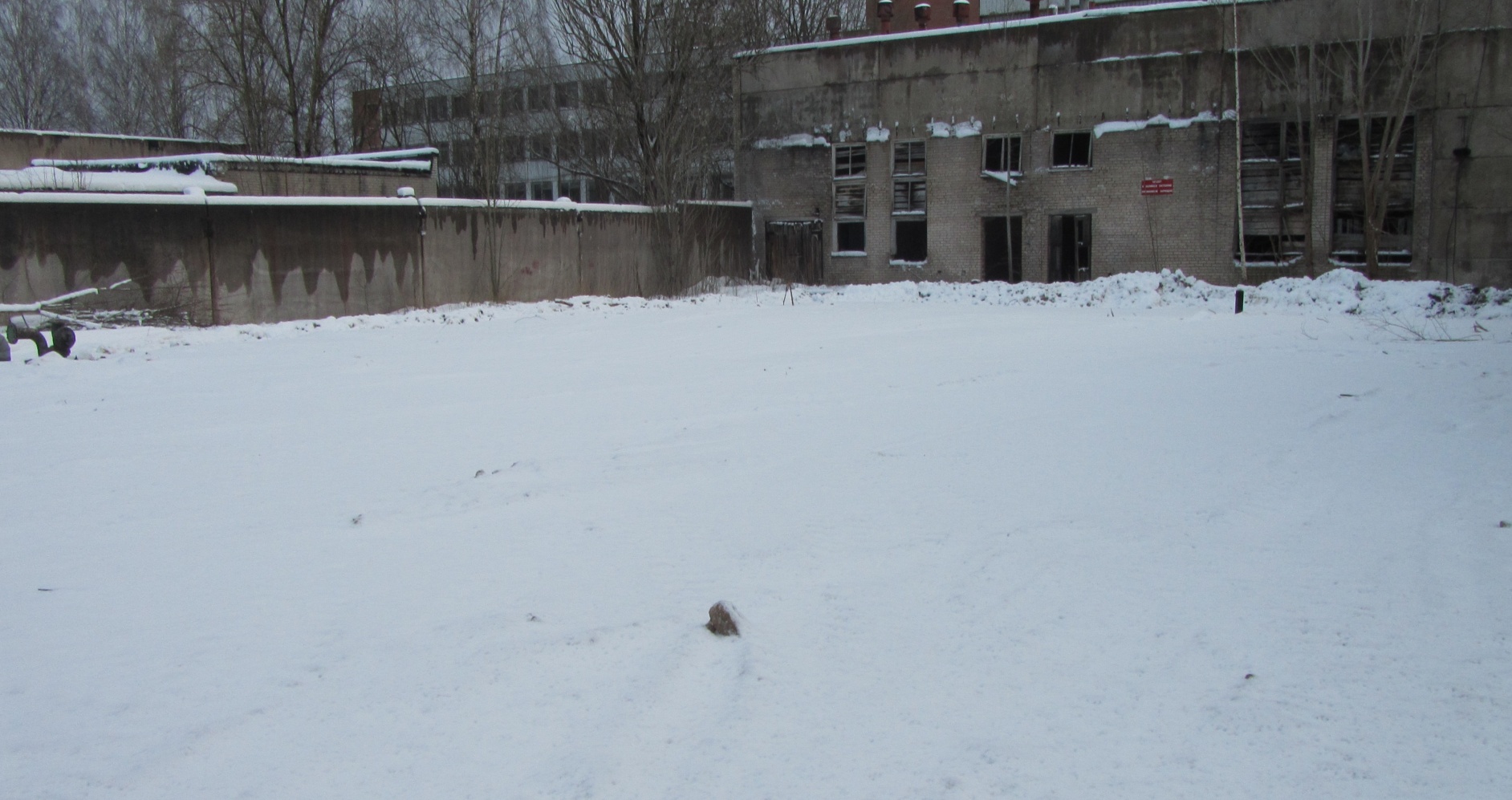 Земельный участок может быть использован:- под строительства склада, гаража
Земельные участки, включенные в Перечень, предоставляются в аренду субъектам малого и среднего предпринимательства, организациям, образующим инфраструктуру поддержки субъектов малого и среднего предпринимательства в соответствии со статьей 39.12 Земельного кодекса Российской Федерации.

Для получения более подробной информации обращаться по телефону (81374)2-15-90, контактное лицо  Воронцова Татьяна Борисовна, главный специалист КУМИ